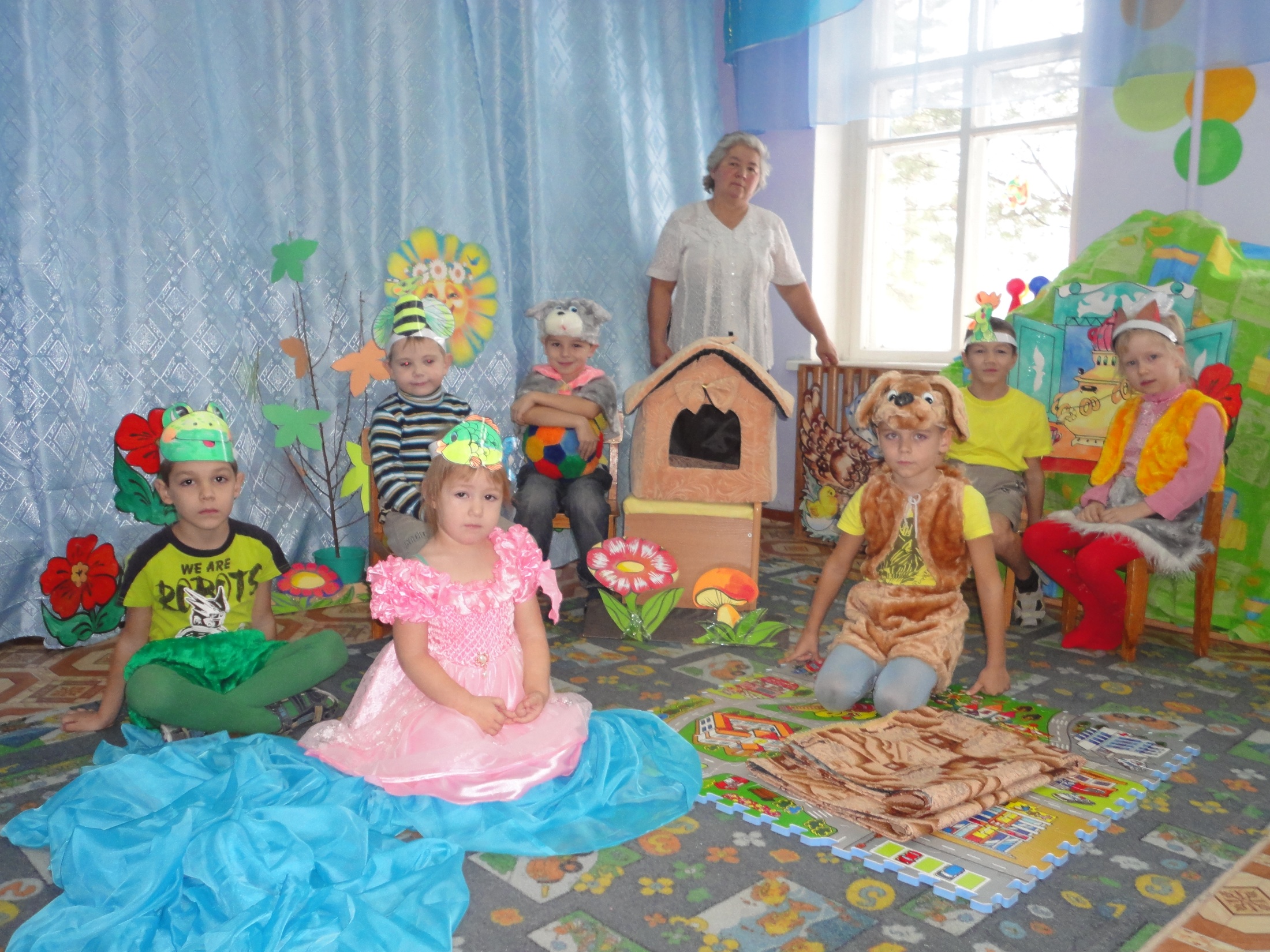 Кто сказал мяу?
Автор: Сутеев Владимир Григорьевич
5 июля 1903, Москва — 10 марта 1993, Москва
Режисёр-постановщик: Васильева Р.Ф.
Воспитатель группы «НЕПОСЕДЫ»
Оператор-оформитель: Скиба К.Н.
Воспитатель группы «ЛУЧИКИ»
РОЛИ ИСПОЛНЯЛИ:
Щенок
Лягушка
Кошка
Пчела
Рыбка
Петушок
Лохматый пёс
Кирилл Осадчук
Максим Видинеев
Ветта Чернавина
Матвей Бессонов
Вика Чернавина
Алёша Стукалин
Резниченко Сава
КТО СКАЗАЛ МЯУ?
Щенок спал на коврике около дивана. Вдруг сквозь сон он услышал, как кто-то сказал:
-Мяу!
Щенок поднял голову, посмотрел- никого нет. И тут опять кто-то сказал:
- Мяу!
-Кто там?
Вскочил щенок, обежал всю комнату, заглянул под кровать, под стол – никого нет! Взлез на подоконник, увидел: во дворе гуляет  Петух.
«Вот кто не дал мне спать!» – подумал Щенок и побежал во двор к Петуху.
КТО СКАЗАЛ МЯУ?
- Это ты сказал «мяу»? – спросил Щенок Петуха.
- Нет, я говорю… - Петух захлопал крыльями и закричал:- Ку-Ка-Ре-Ку!
- А больше ты ничего не умеешь говорить?- спросил Щенок.
- Нет, только «кукареку»,- сказал Петух.
Щенок почесал задней лапой за ухом и пошёл домой…
КТО СКАЗАЛ МЯУ?
Вдруг у самого крыльца кто-то сказал:
- Мяу!
«Это тут!»- сказал себе Щенок и быстро начал рыть под крыльцом всеми четырьмя лапами. Когда он вырыл большую яму, оттуда выскочил серый Мышонок.
- Ты сказал «мяу»?-строго спросил его Щенок.
- Пи-пи-пи,-запищал Мышонок,-а кто так сказал?
-Кто-то сказал: «мяу»…
-Близко?-заволновался Мышонок.
-Вот сдесь,совсем рядом,-сказал Щенок.
- Мне страшно! Пи-пи-пи!-запищал Мышонок и юркнул под крыльцо.
КТО СКАЗАЛ МЯУ?
Щенок задумался. Вдруг около собачьей конуры кто-то громко сказал:
-Мяу!
Щенок обежал вокруг конуры три раза,но никого не нашёл. В конуре кто-то зашевелился…
«Вот он!-сказал себе Щенок.-Сейчас я его поймаю…» Он подкрался поближе…Навстречу ему выскочил огромный лохматый Пёс.
-Р-р-р-р…-зарычал Пёс.
-Я…я хотел узнать…
-Р-р-р-р!
- Это вы сказали…«мяу»?-пошептал Щенок, поджимая хвостик.
-Я!? Ты смеёшься, Щеннок!
КТО СКАЗАЛ МЯУ?
Со всех ног бросился Щенок в сад и спрятался там под кустом. И тут, прямо над его ухом, кто-то сказал:
-Мяу!
Щенок выглянул из-под куста. Прямо перед ним на цветке сидела мохнатая Пчела.
«Вот кто сказал «мяу»!»- подумал Щенок и хотел схватить ее зубами. - З-з-з-з!- прожужжала обиженная Пчела и больно ужалила Щенка в кончик носа. Завизжал Щенок, побежал. Пчела за ним! Летит жужжит: - Уж-ж-жалю! Уж-ж-жалю! Подбежал Щенок к пруду - и в воду!
КТО СКАЗАЛ МЯУ?
Когда он вынырнул, Пчелы уже не было. И тут опять кто-то сказал: - Мяу! - Это ты сказал "мяу"?- спросил мокрый Щенок Рыбу, которая проплывала мимо него. Рыба ничего не ответила, махнула хвостом и исчезла в глубине пруда. - Ква-ква-ква!- засмеялась Лягушка, сидевшая на листе лилии.- Разве ты не знаешь, что рыбы не говорят? - А может быть, это ты сказала "мяу"?- спросил Щенок Лягушку. - Ква-ква-ква!- засмеялась Лягушка.- Какой ты глупый! Лягушки только квакают. И прыгнула в воду...
КТО СКАЗАЛ МЯУ?
Пришел Щенок домой, мокрый, с распухшим носом. Грустный, улегся на своем коврике. И вдруг услышал: - Мяу!!! Щенок вскочил - перед ним сидела пушистая полосатая Кошка. - Мяу!- сказала Кошка. - Ав-ав-ав!- залаял Щенок, потом вспомнил, как рычал лохматый Пес, и зарычал:- Р-р-р-р! Кошка изогнулась, зашипела: "Ш-ш-ш!", зафыркала: "Фыр-фыр!"- и выпрыгнула в окно. Вернулся Щенок на свой коврик и улегся спать. Он теперь знал, кто сказал «МЯУ".
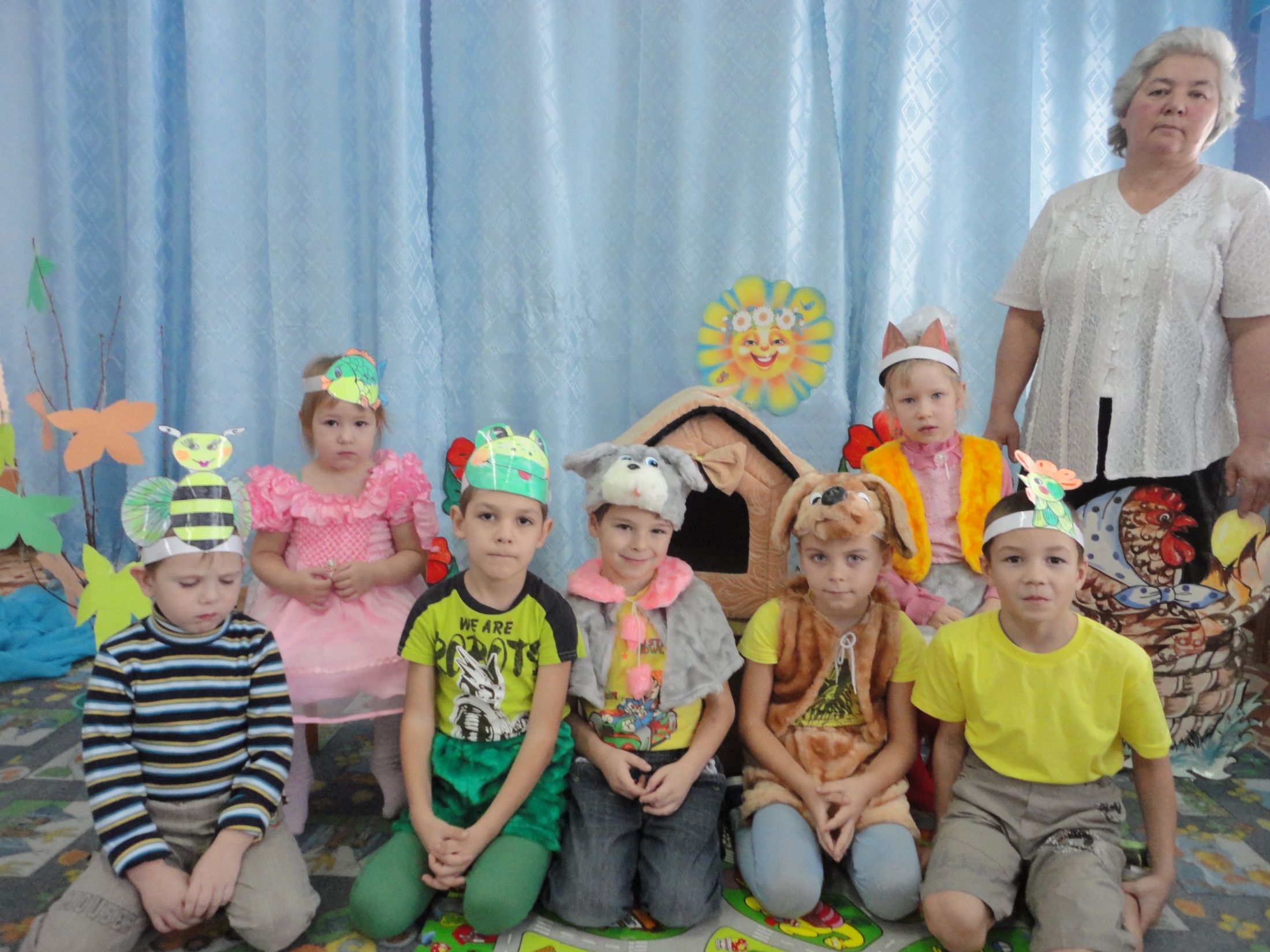 КОНЕЦ!
Директор картины: Скиба Н.А.
Декоратор: Чернавина Л.С.
Над презентацией работала: Скиба К.Н.
МДОУ «Берёзка» с. Озёрное